Ételallergia a közösségben
A sürgősségi ellátás alapjai
Dr Papp Gábor
Anaphylaxia fogalma
A legsúlyosabb allergiás reakció
Közvetlenül veszélyezteti az életet


Életet veszélyeztető súlyos allergiás reakció
Anaphylaxia kiváltó okai
Étel allergia
Mérges rovarok csípése
Méh, darázs, hangya
Gyógyszerek
Antibiotikumok
Kemoterapeutikumok
Kontrasztanyagok
Védőoltások
Egyéb
Terhelés, hideg
Idiopathias/ismeretlen eredetű
mastocytosis
Anaphylaxia tünetei
Bőr tünetek megjelenése
Légúti tünetek
Keringést érintő tünetek
Eszméletet-tudatot érintő elváltozások
Emésztőrendszeri tünetek
Anaphylaxia valószínű, amennyiben az alábbi 3 tünet együttesen fentáll.
Hirtelen kezdet és a tünetek gyors romlása
 Életet veszélyeztető léguti/légzési tünetek és/vagy keringés    összeomlás
 Bőrtünetek
Ismert allergiás egyén/gyermek találkozott az ismert allergénjével
Allergia még nem ismert, de ismerten erős allergénnel találkozott (pl földimogyoró, mogyoró, dió, hal stb)
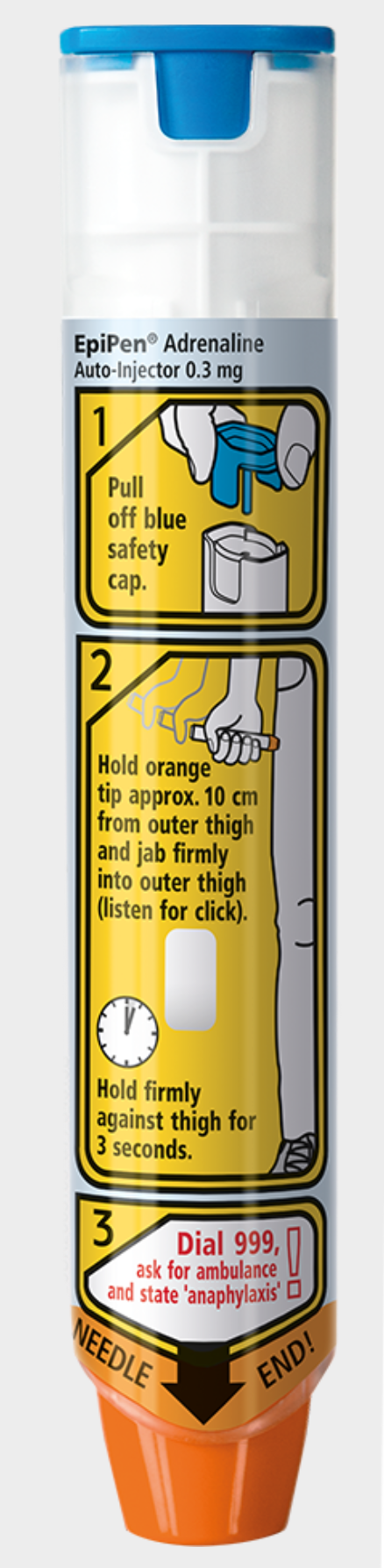 Epipen használata
Im. adrenalin adásának mellékhatásai, azaz mi történik, ha nem is lett volna rá szükség?
Asthma tünetek
Köhögés, - száraz, fujtós
nehezített légzés, 
Sipolás a mellkas felett
Légzési segédizmok használata
Folyamatos beszéd képtelensége
Elkékülés
eszméletvesztés
Ventolin használat
Asztmások sűrgősségi gyógyszere
Mikor?
Nehezített légzés
Mellkasi sipolás
Száraz fujtós köhögés
Nehezített beszéd
Elkékülés
Rásegítő – Babyhaler, Optichamber
Provokáló faktorok
Hideg-ködös idő
Hidegről-melegre
Terhelés (Inga futás!!!)
Iskolai kirándulás – pollenek
Szagok, gőzök illatok
stressz
SABA DÓZISA
200 mcg/adag
Ventolin 2 puff
Buventol easyhaler 1 puff
Alkalmazási mód:
2 puff indítás
20 perc múlva újra 2 puff
20 perc múlva ismételhető
Mitől allergiában képzett vagy allergia barát egy iskola
Gondozó orvos feladatai
Szülő feladatai
Allergia képzett iskola
Jogszabályi környezet, támogatás
Iskola feladatai
Gondozó orvos feladata
Kivizsgálás, korrekt diagnózis
A lelhető legszükségesebb megszorító diéta felállítása
Írásbeli diétás javaslat – dietetikus ajánlása
Írásbeli anaphylaxia kezelési terv kézbeadása, 
AAI használatának megtanítása
AAI felírása
Szülő feladata
Az iskola értesítése az allergiáról
Diétás kezelési terv megbeszélése az iskolával
Írásbeli anaphylaxia ellátási terv mindig legyen a gyermeknél
AAI kiváltása, a lejárati dátum figyelése
AAI mindig legyen a gyermeknél
Iskola feladata
Iskola legyen proaktív
Mérje fel az ételallergiás gyermekeket, elsősorban a súlyos reakciót produkálókat
Biztosítsa az allergiának megfelelő étkezés lehetőségét
Előzze meg a bántalmazást mind a társak mind egyéb személyek részéről
Képezze ki az iskolai személyzetet az étel allergiás reakciókról
Biztosítson tartalék AAI-t és SABA-t (Ventolin, - spacer) az AAI-ral nem rendelkező gyermekek számára
Anaphylaxia kezelése az iskolában
Allergén kerülés – prevenció
A tünetek korai felismerése
Krízis kezelés – 2 fontos eleme van
Adrenalin autóinjector AAI használata 
Megfelelő pozicionálása a  betegnek
Allergén kerülés
Minden felületet -íróasztal, pad,- le kellene törölni, hogy ne maradjanak Ételallergia nyomok
Minden evőeszközt  szappanos meleg vizes elmosni
Az evésre használt helységek különüljenek el az oktatási helytől
Konyhai módszerek megtanulása az allergének kerülésére, alternatív alapanyagok használata
Allergén kerülés 2.
Az étkezésért felelős személyek ismerjék az ételallergiás gyermekeket
Fokozottan figyeljenek rájuk az étkezőben
Folyamatos és rendszeres képzés, az ismeretek felelevenítése a konyhások között is
Iskolai tanórát kívüli foglalkozásoknál az allergiás gyermekekre tekintettel kell lenni.
Dolgok, amire gondolni kell
Szülőktől beszerzett információk
Megelőző allergiás események
A gyermek csak az elfogyasztott ételre reagál, vagy a bőrrel való érintkezés esetleg az allergén belégzése is már panaszt okoz
Milyen a reakció lefolyása, erőssége, tipusa
Milyen elkerülési technikáik vannak, milyen helyettesítő szereket alkalmaznak
Dolgok, amire gondolni kell 2.
Rizikó felbecslés
Van olyan tevékenység amely veszélyt jelent a gyermekre
Pollen ill egyéb allergia szintén fenn áll, szabadtéri tevékenységek szervezése
Előfordulhatnak az osztályban, kollégiumban étel kontaminált eszközök
Jogszabályi környezet
Étel allergiások étkezéséről szóló rendelet
Tartalék AAI lehetősége az iskolákban
Jogi környezet
Adrenalin autoinjector
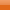 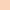 Mennyire érezné nagyobb biztonságban gyermekét egy olyan közösségben, ahol minden ott dolgozó tisztában lenne az ételallergia jelentőségével, tüneteivel és felismerné a heveny súlyos étel allergiás reakciót? Elkerülésért tenni tudna és el is tudná látni.
A legfontosabb válasz?
Ételallergiás gyermek gondozásánál a két fő cél
A megszorító / elkerülő diéta tartása minden körülmények között
Otthon
Közösségben
Szociális tevékenységeknél, étteremben stb.
A sűrgősségi gyógyszer ( adrenalin injectio -AI ) folyamatos elérhetőségének a biztosítása
Saját Epipen/Anapen felírása, lehetőleg 2 dobozzal
Tartsa magánál az Autoinjectort mindig
Közösségi helyeken (nevelési-oktatási intézményekben) tartalék AI.
Mit tehetünk, van-e feladatunk?
”allergiában képzett” iskola/ovoda/bölcsöde program
Cél:
Megismertetni az allergiák jelentőségét és gyakoriságát minden dolgozóval
Képesek legyenek felismerni a súlyos allergiás kórképeket, azok megelőzésében és alap sürgősségi ellátásában tevékenyen részt tudjanak venni
Szeretnénk önkéntességi alapon kiképezni minden iskolában néhány személyt aki képes az auto-injector használatára – ennek jogi hátterét áttekinteni
Minden iskolában elérhetőek legyenek az anaphylaxia és az asthma exacerbatió kezelésére nem egészségügyi ( de trénelt) szakemberek által is  alkalmazható sürgősségi gyógyszerek ( Ventolin spray, Epipen/Anapen)
Elvárásaink és reményeink a programmal kapcsolatban
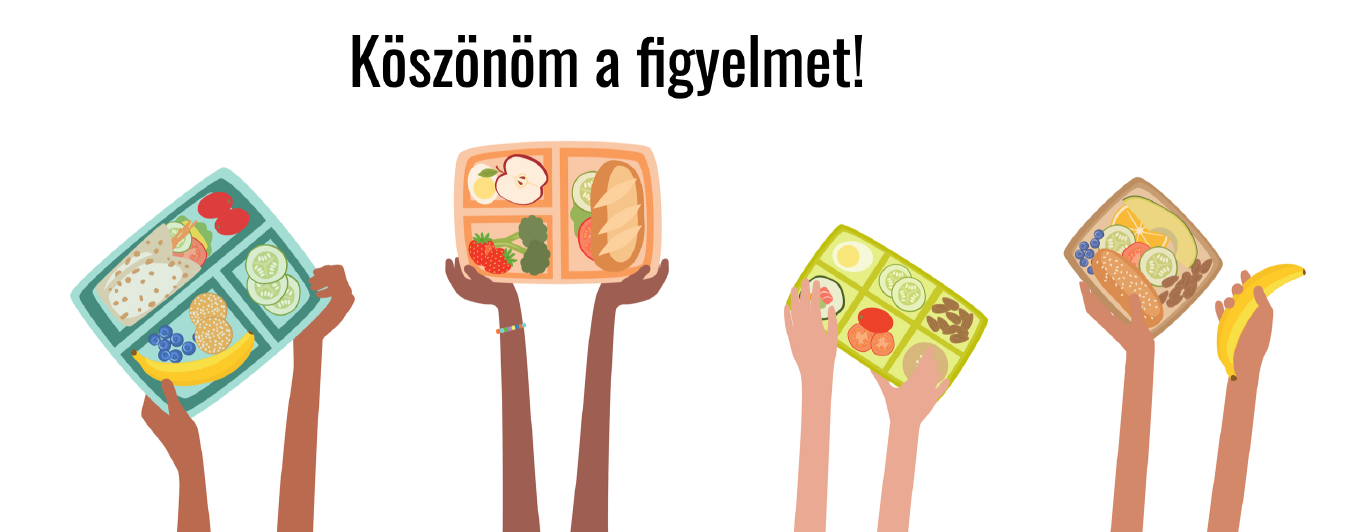